Polynomial Option Pricing-Using Finite Difference Method
Author: Hsiu-Ming, Hsu
Content
Partial Differential Equation
Explicit Finite Difference Method
Implicit Finite Difference Method
Partial Differential Equation (PDE)
Explicit Finite Difference Method
Explicit Finite Difference Method
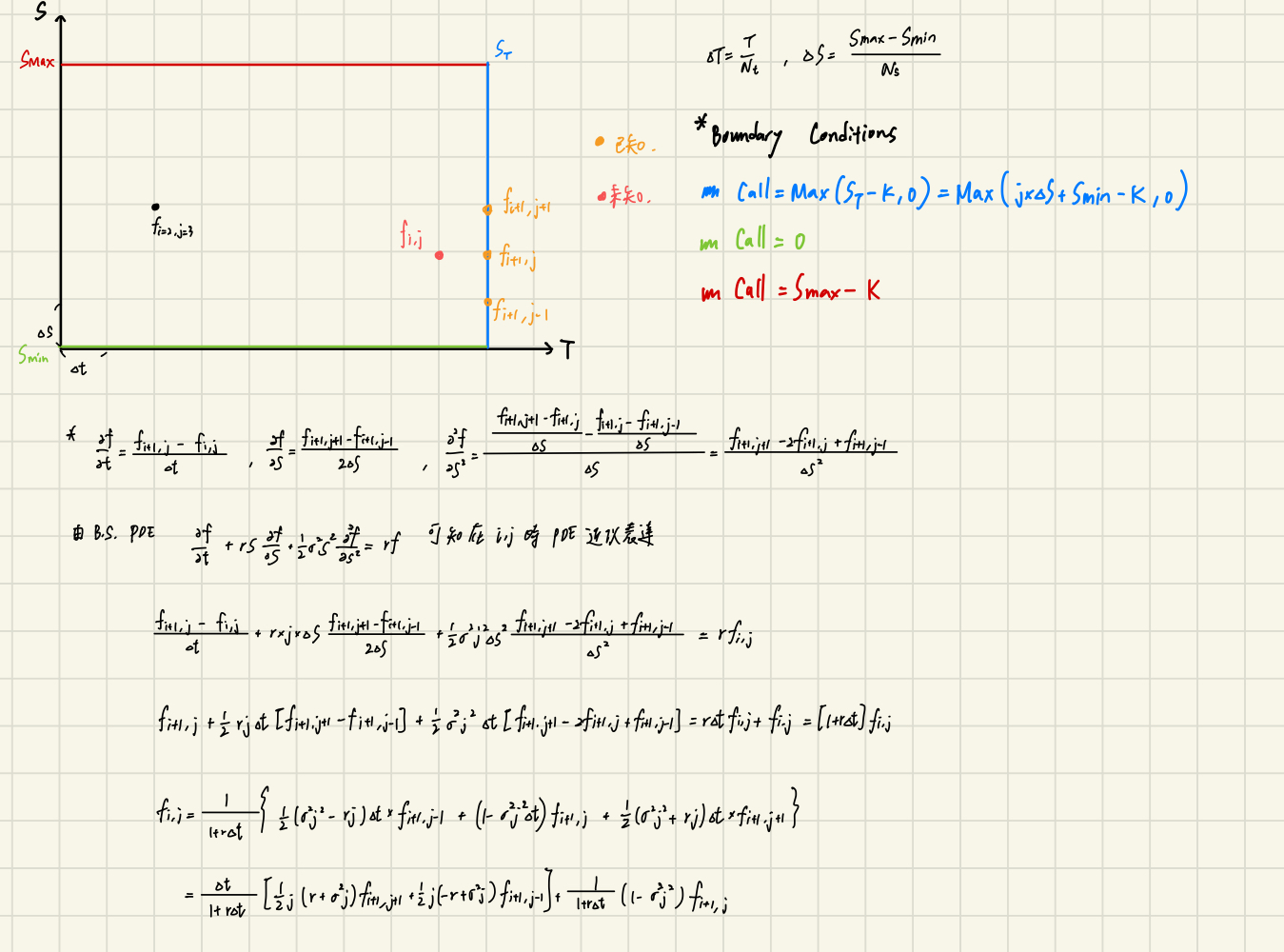 Implicit Finite Difference Method
Implicit Finite Difference Method
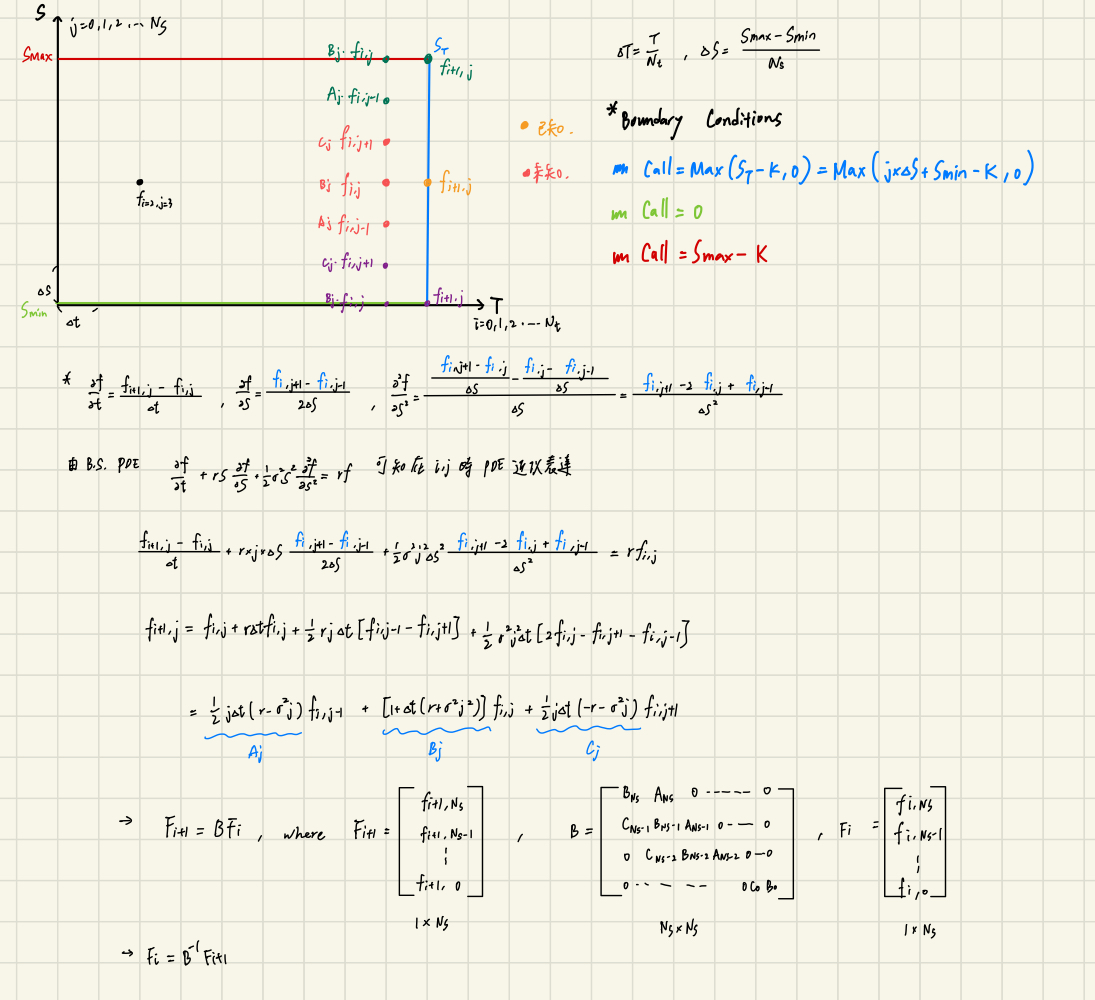 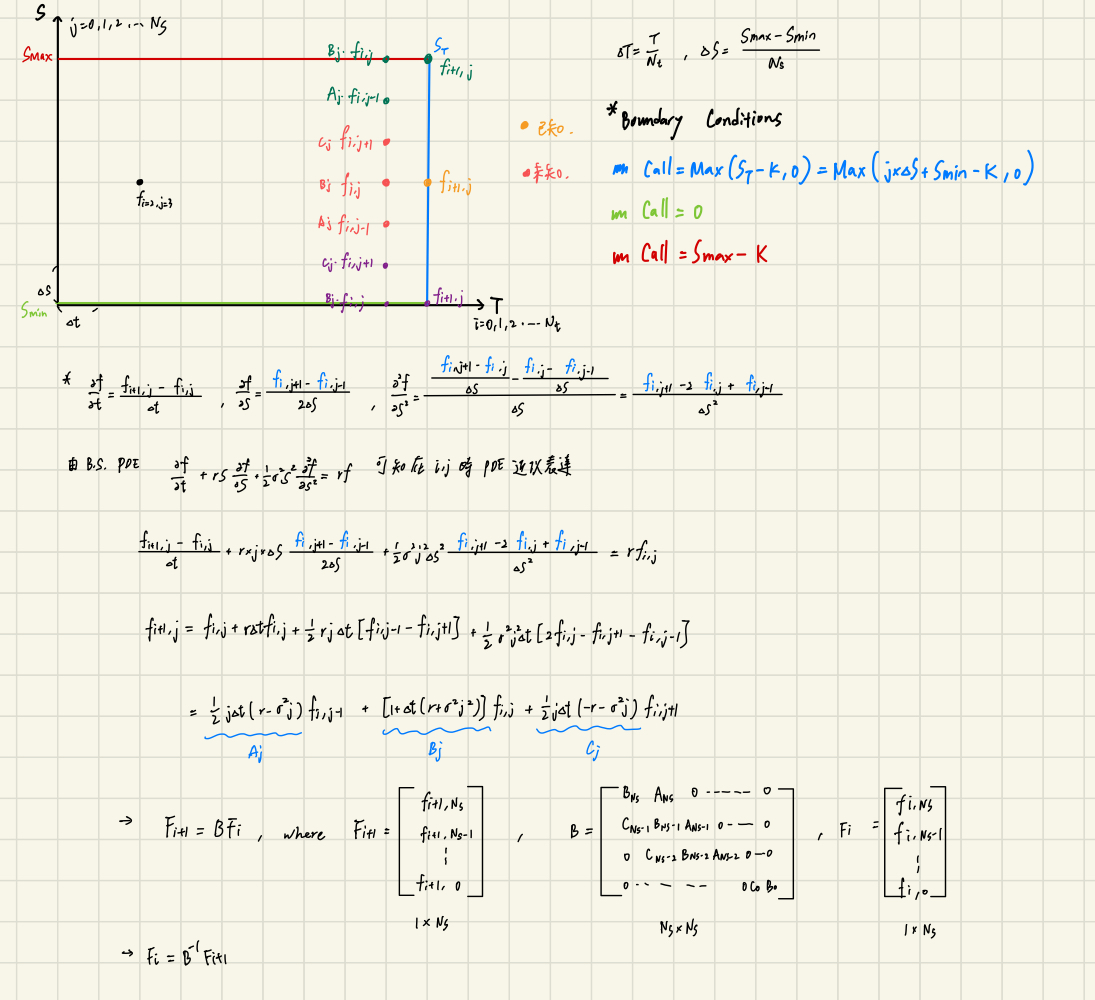 Implicit Finite Difference Method
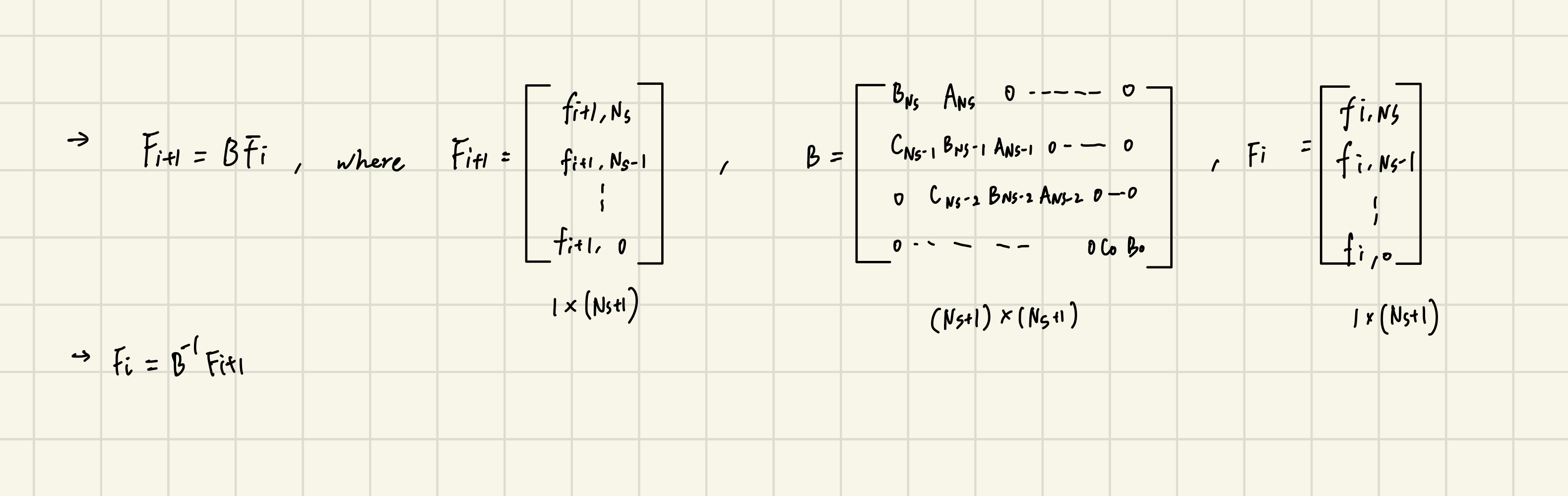 Explicit Finite Difference Method
Explicit Finite Difference Method
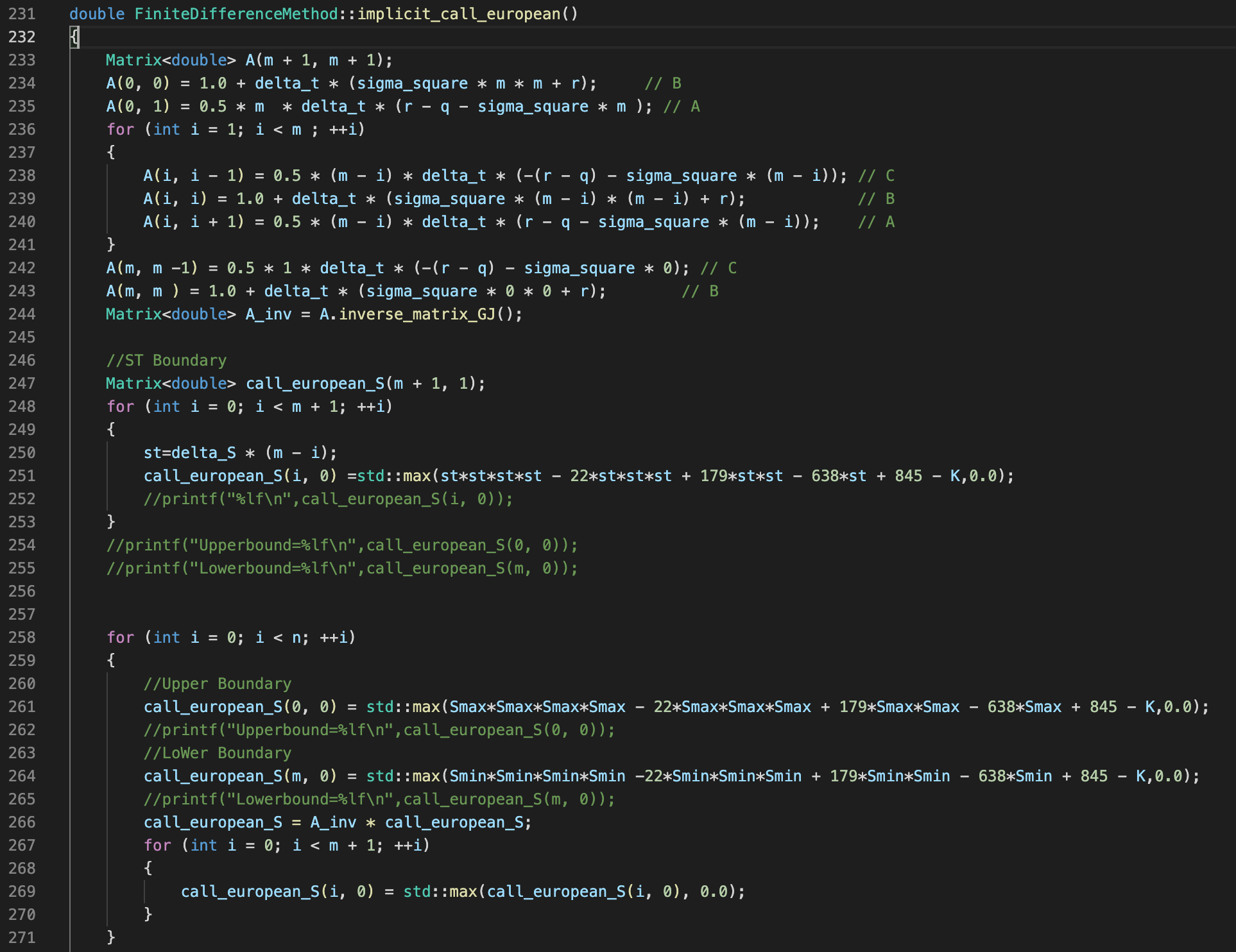 Implicit Finite Difference Method
Thank You!